КГУ «Средняя школа №14 им.Дм.Карбышева» акимата города Рудного
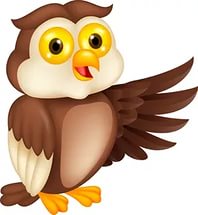 Внеклассное мероприятие по Познанию мира для 1 классаТема: «Филин – птица 2017 года в Казахстане»                                                            учитель начальных классов                                                       Лобасова С.А
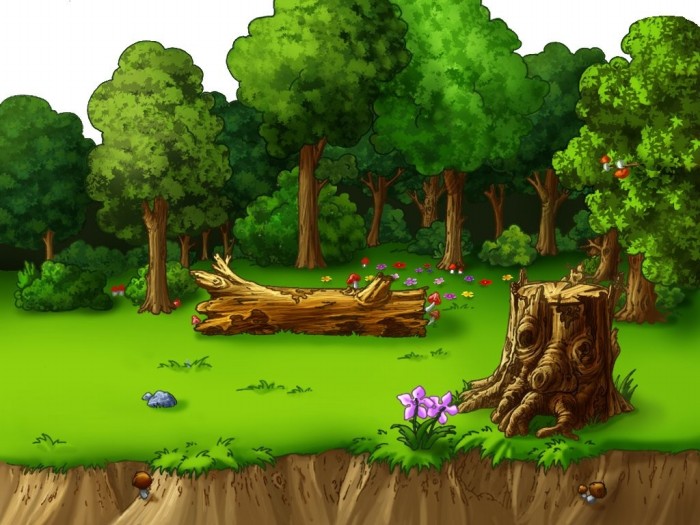 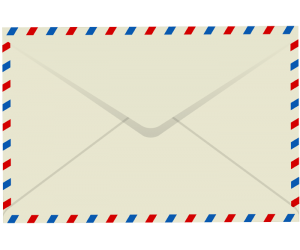 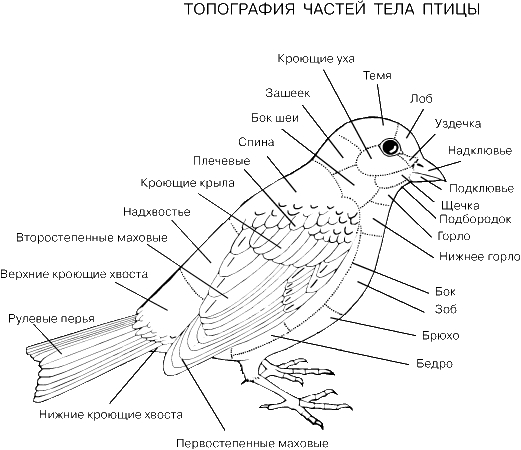 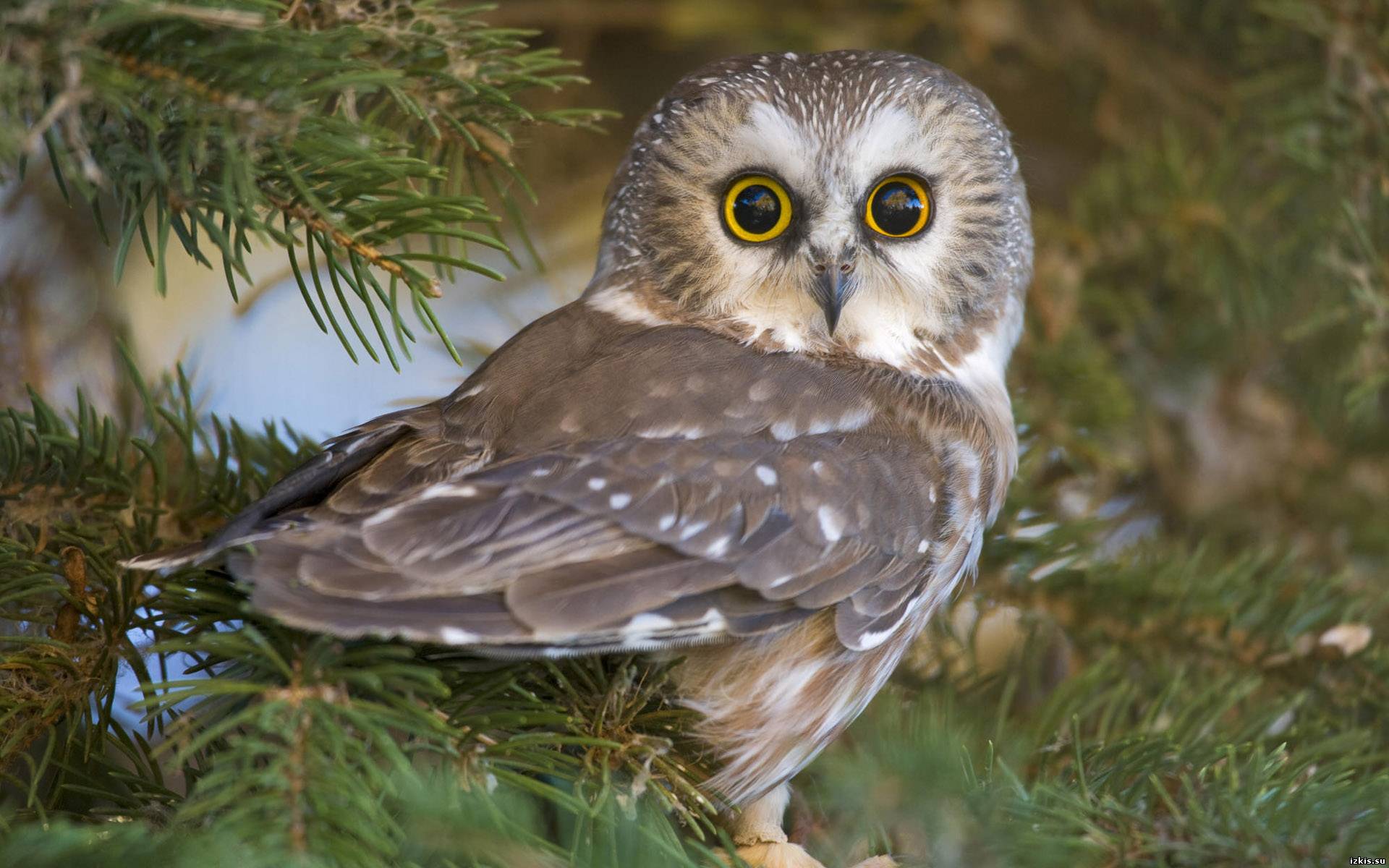 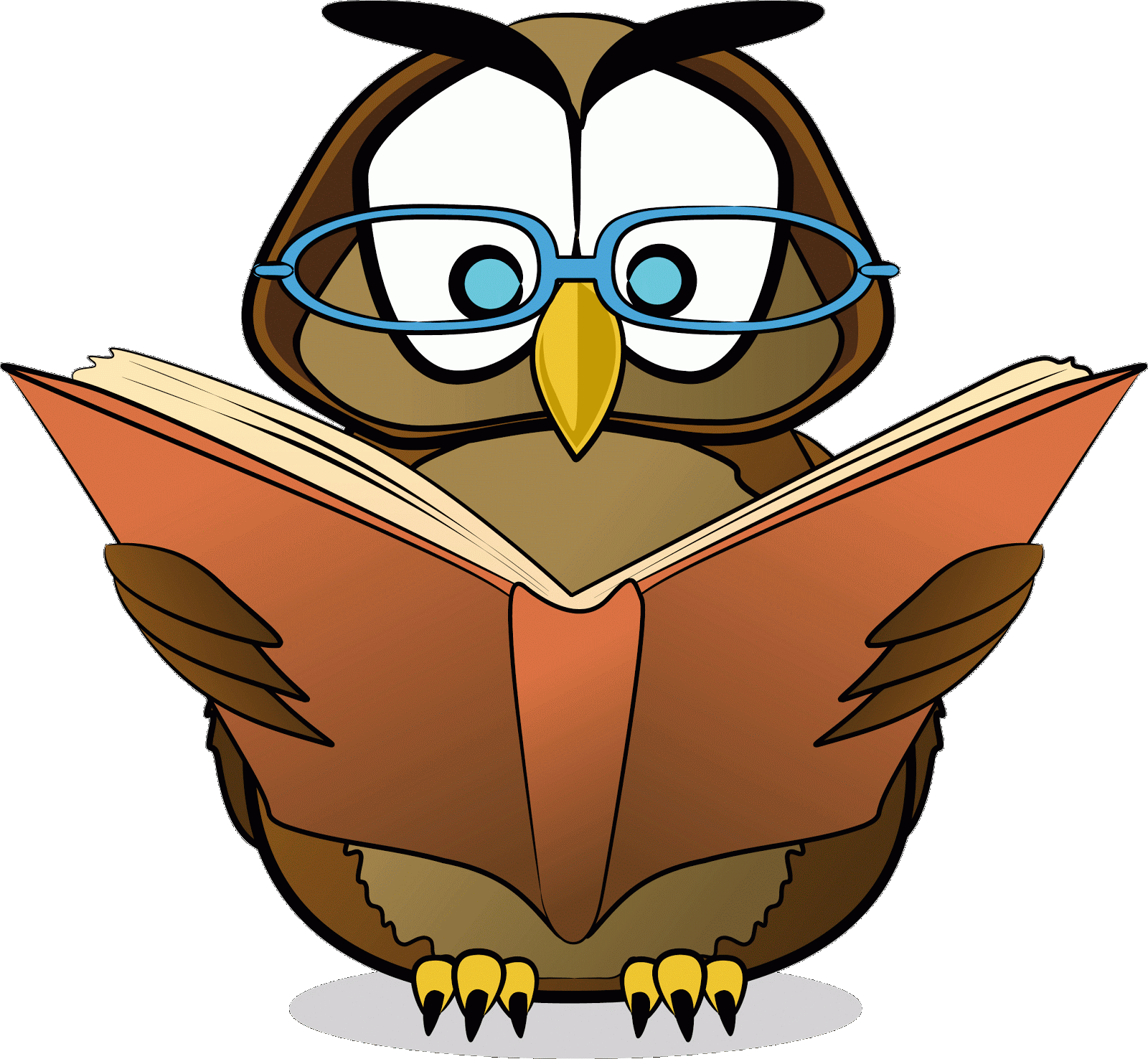 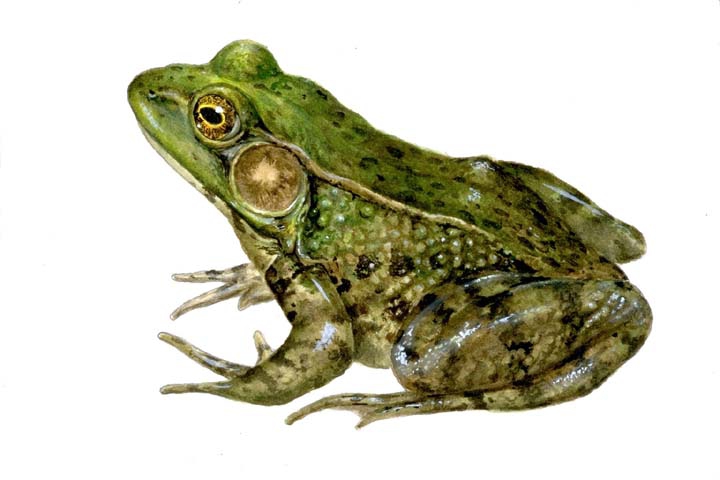 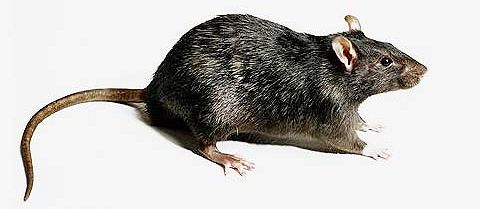 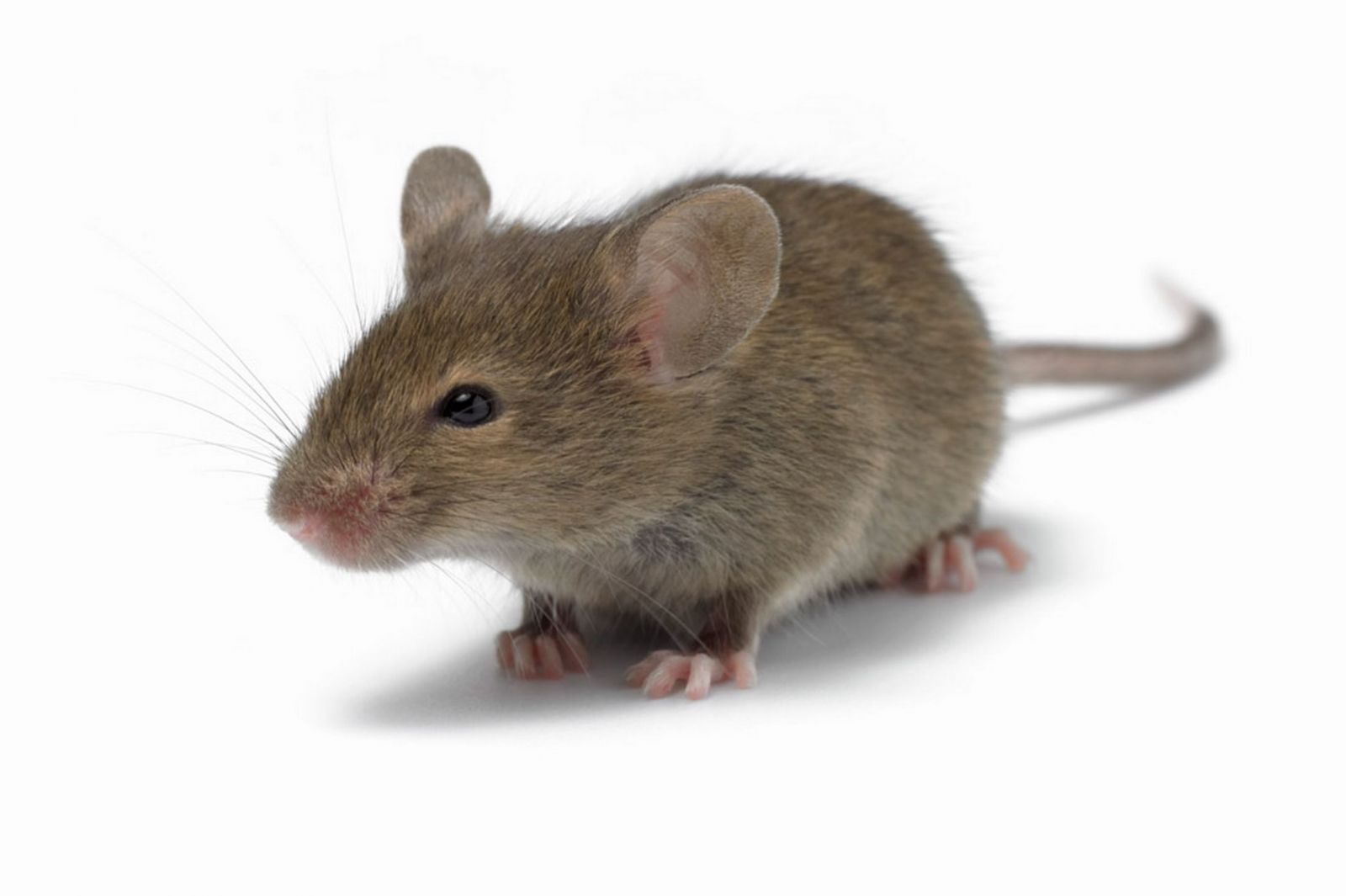 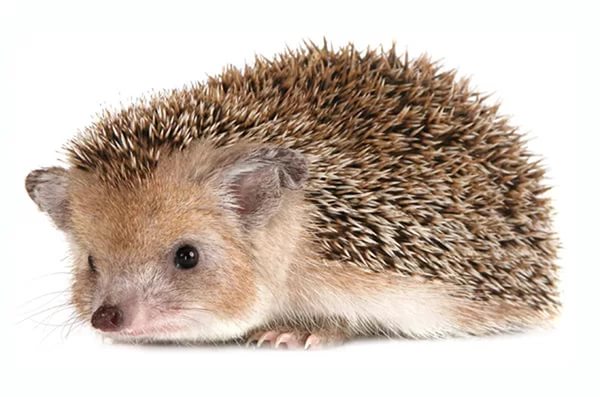 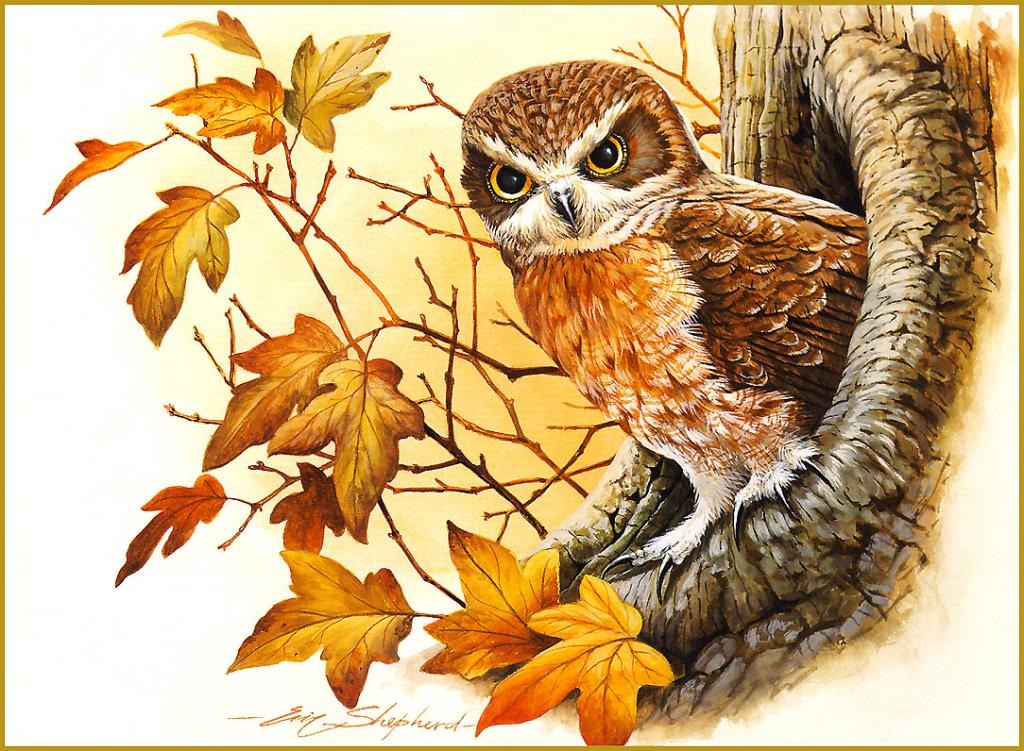 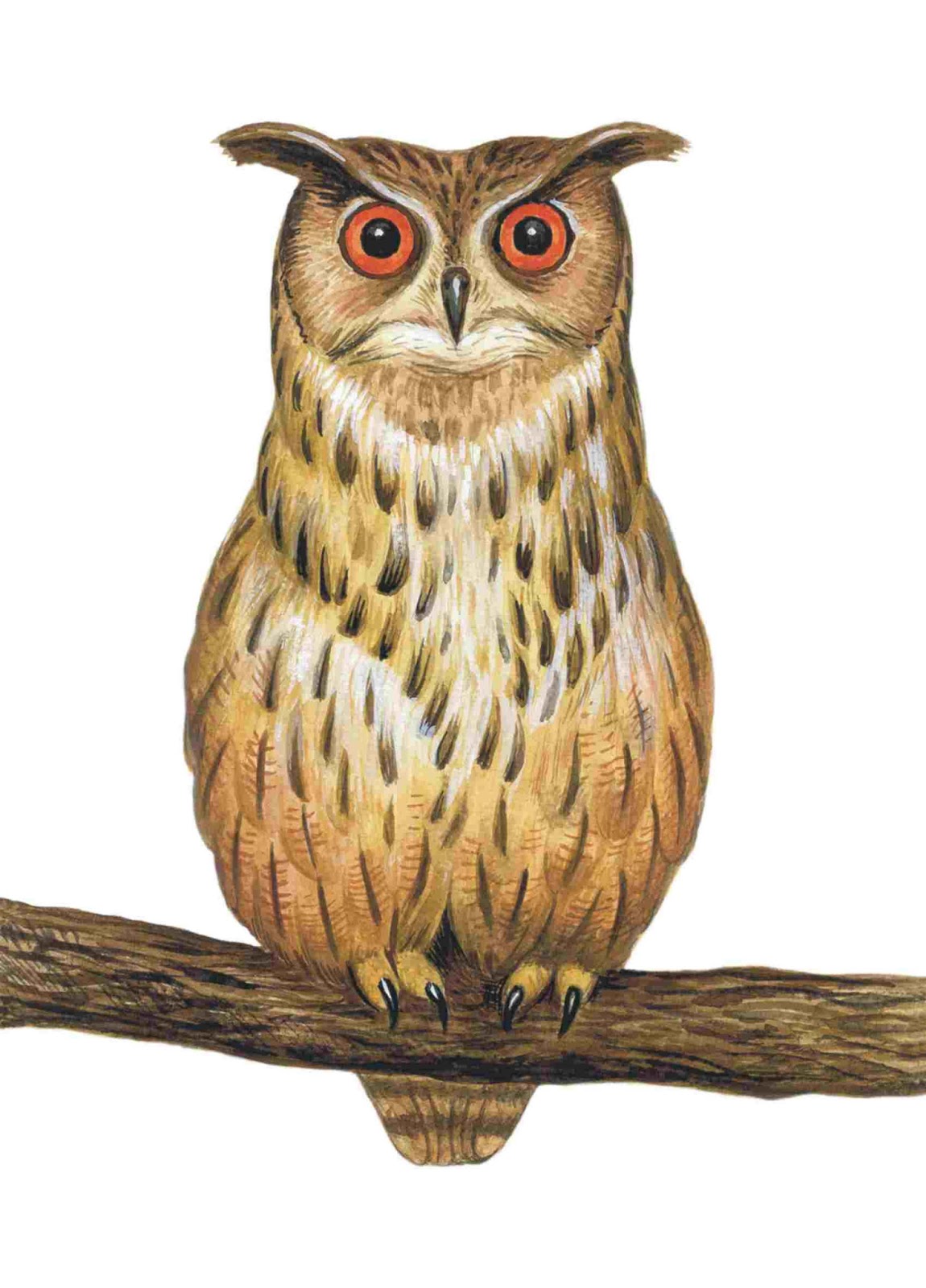 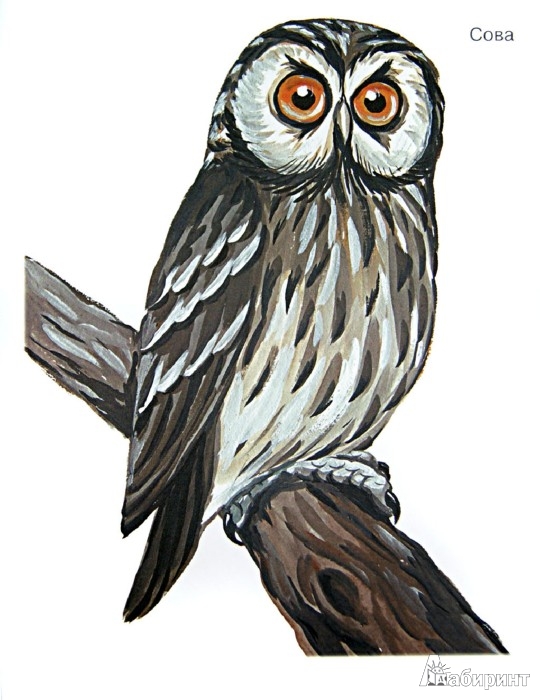 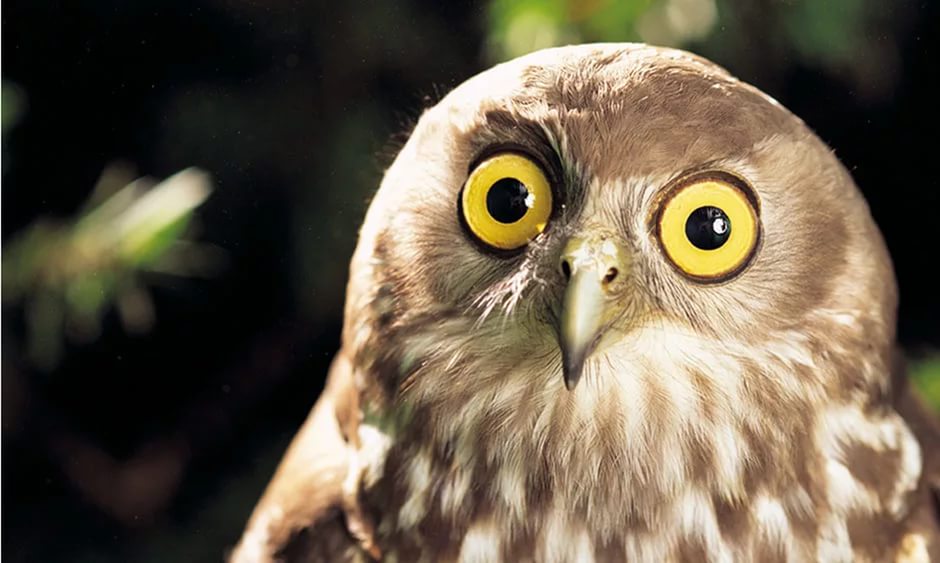 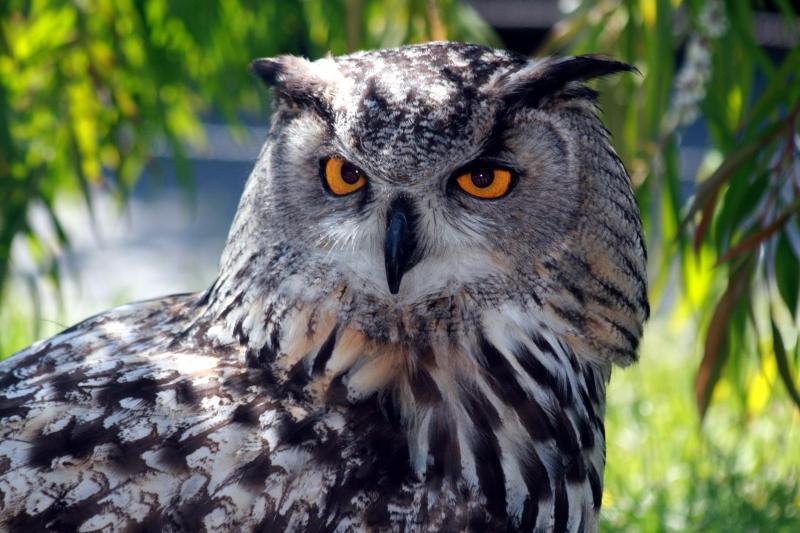 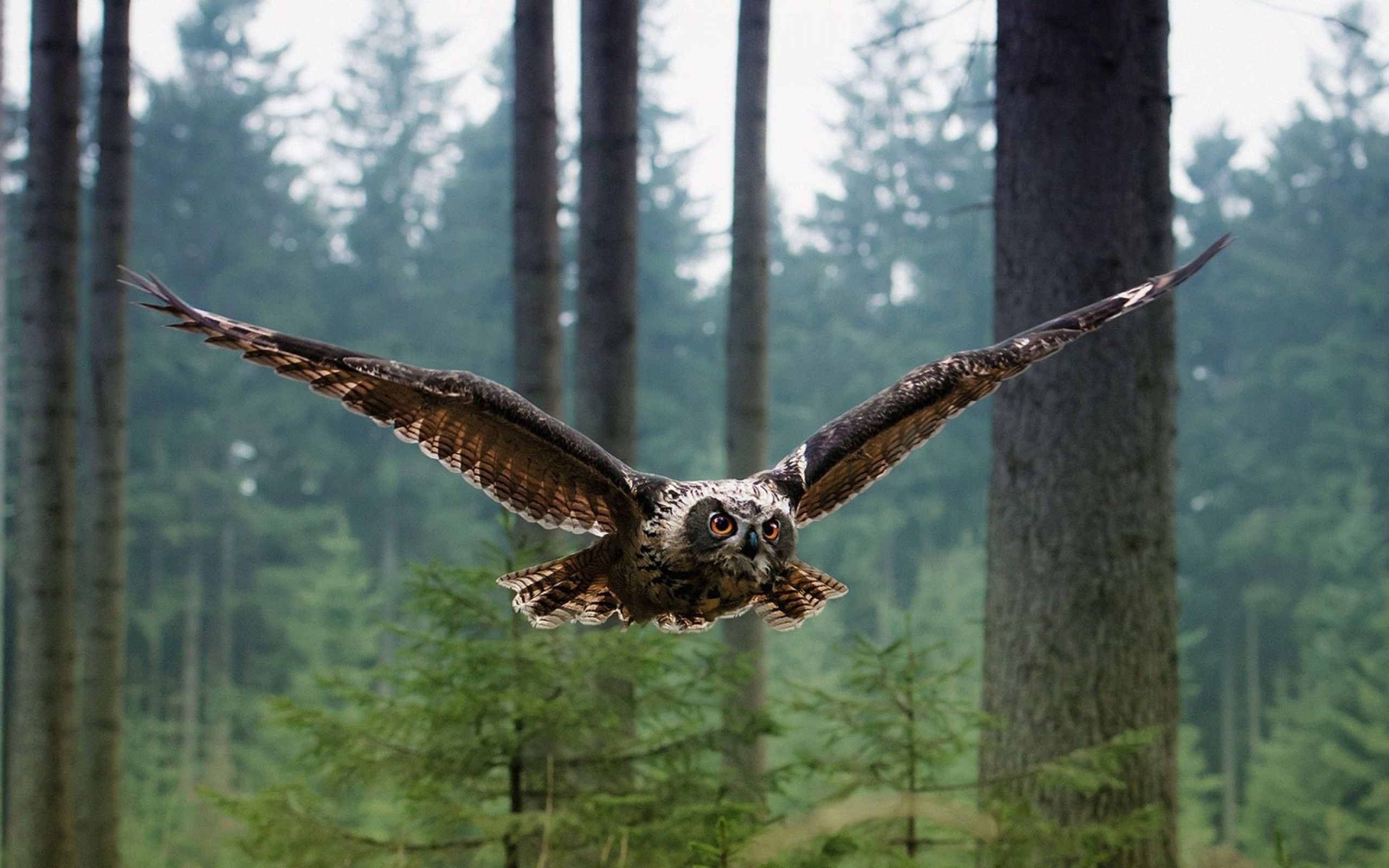 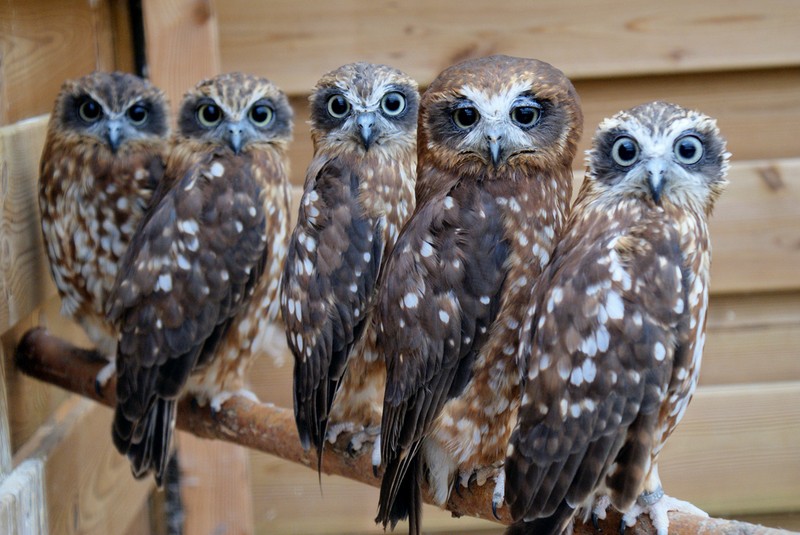 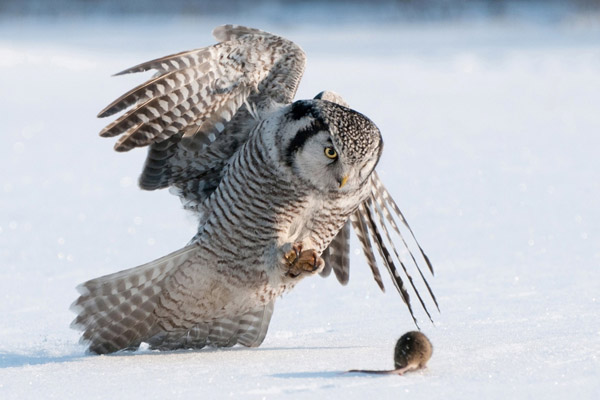 Совиная охота
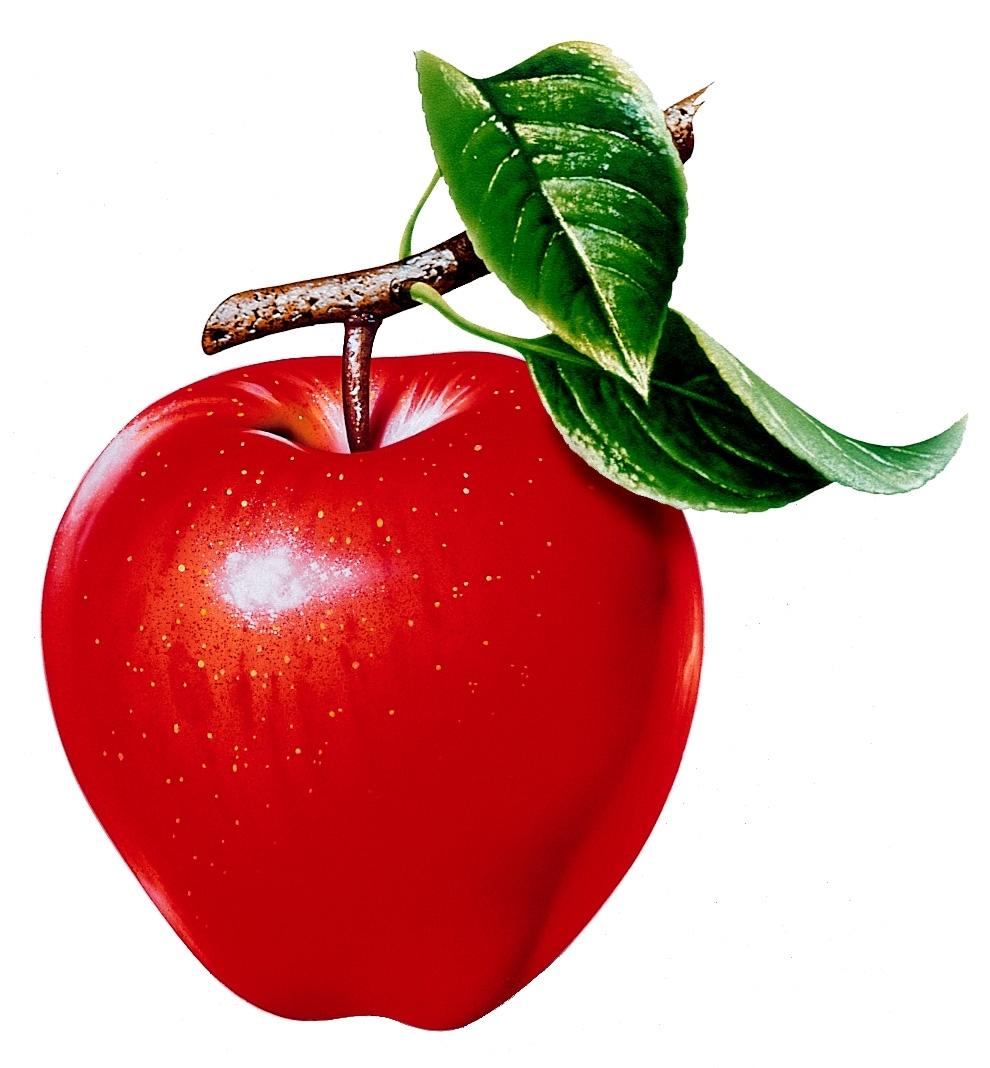 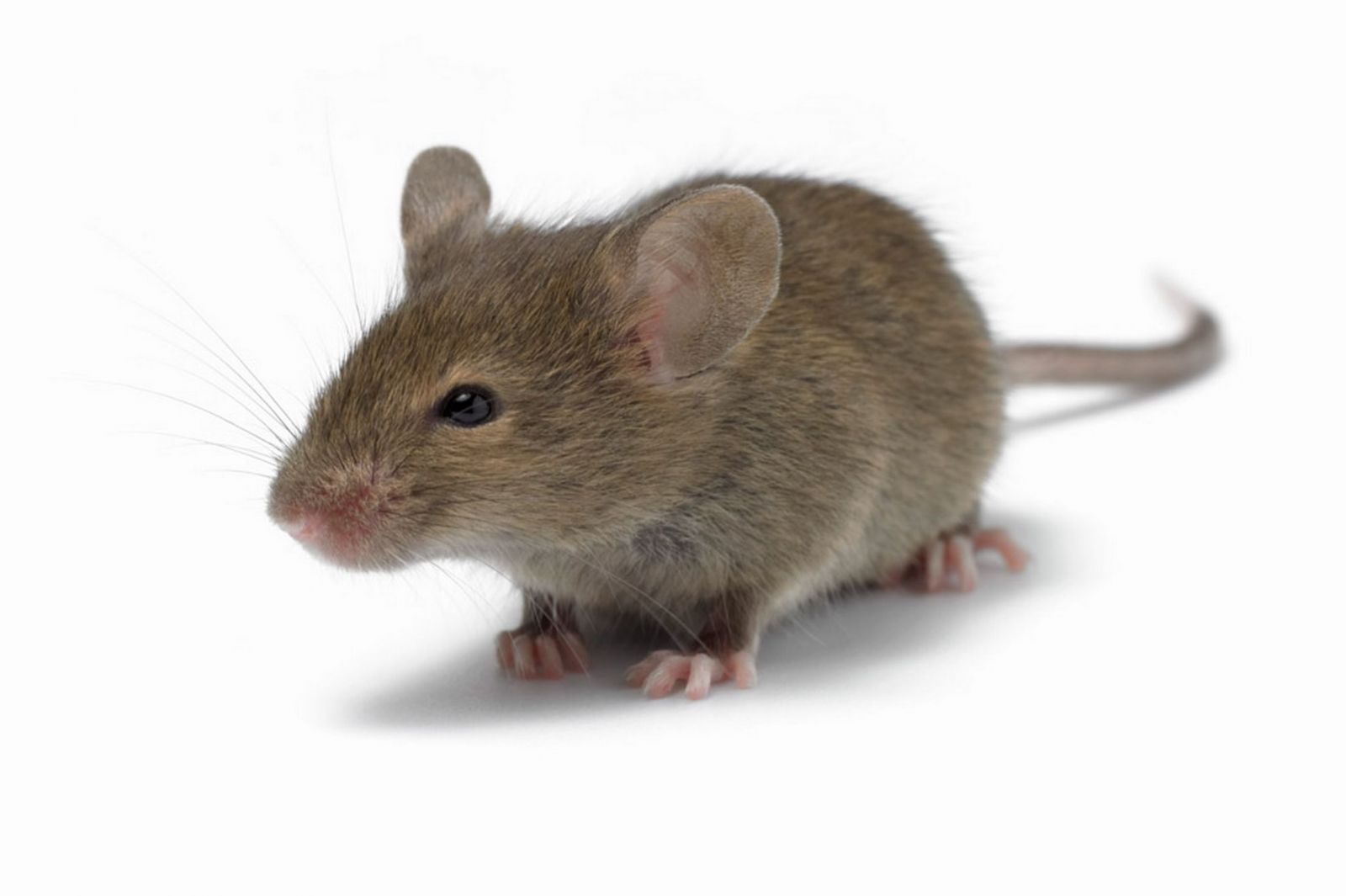 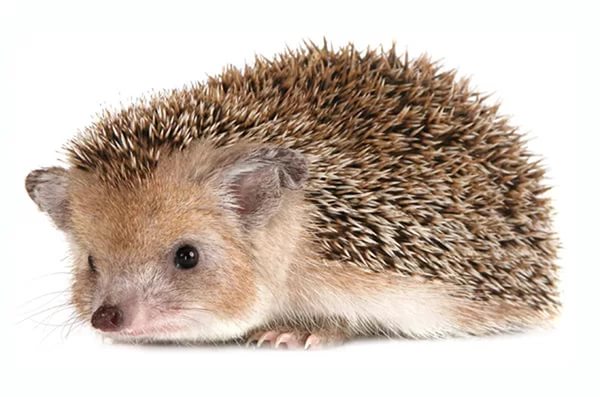 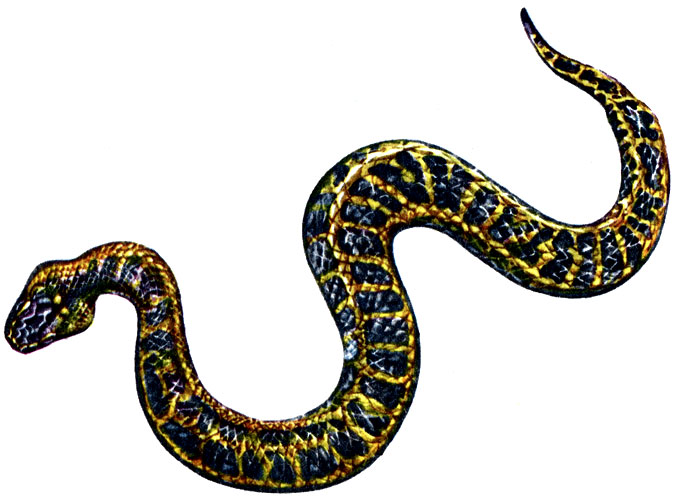 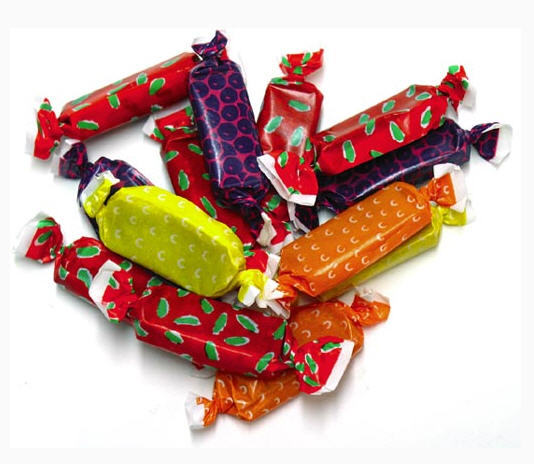 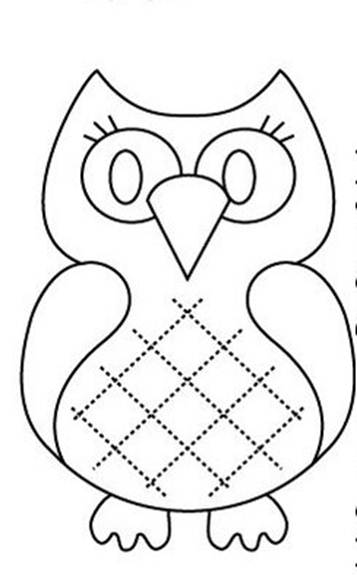 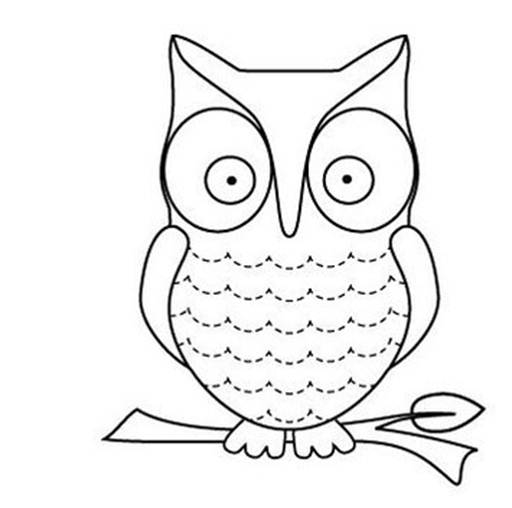